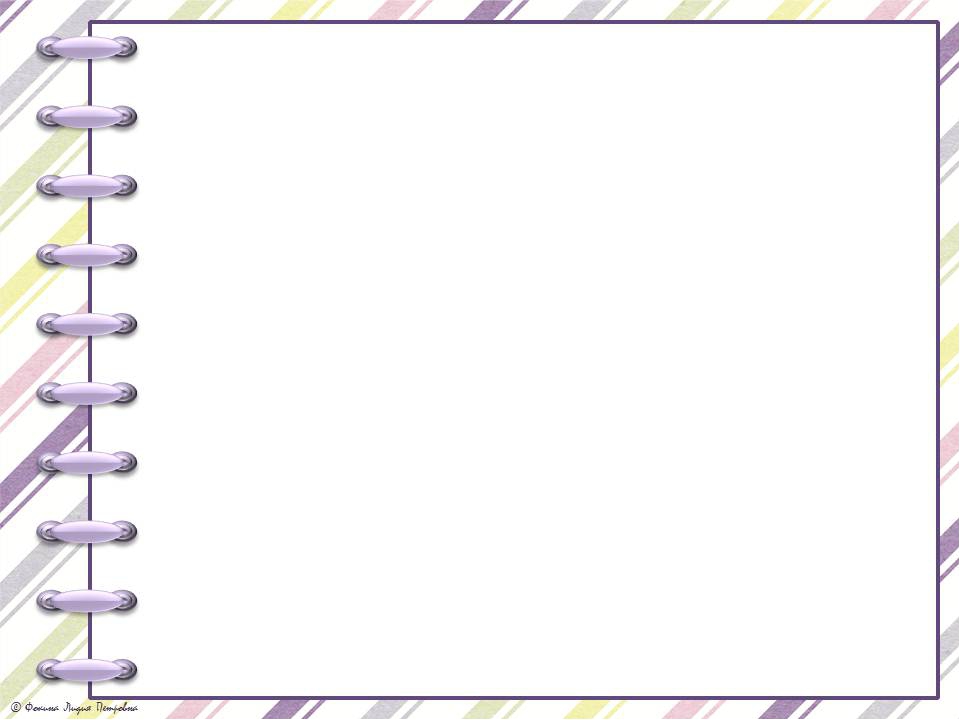 муниципальное бюджетное дошкольное образовательное учреждение детский сад «Калейдоскоп» г. Данилова Ярославской областиУстановочный педагогический совет детского сада «Калейдоскоп» 2022 г.
«Новые горизонты педагогического коллектива в 2022/2023 учебном году»
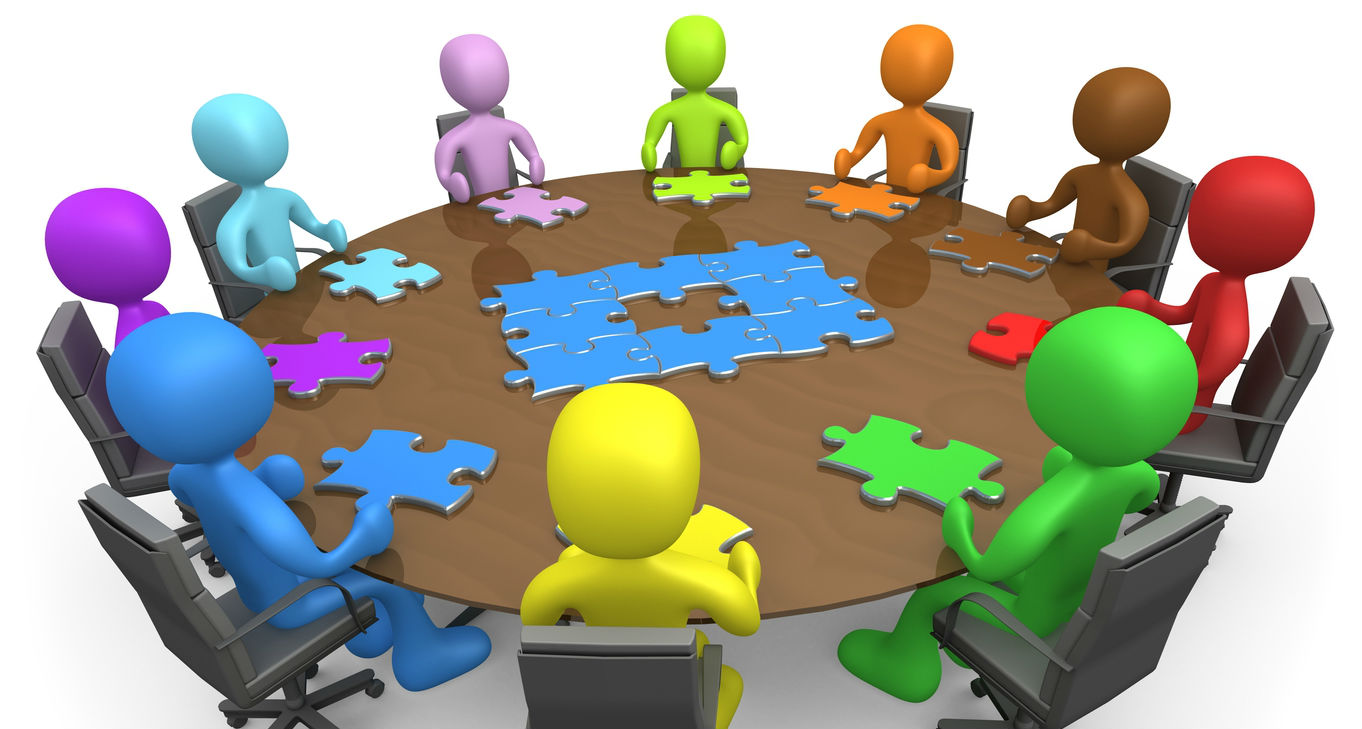 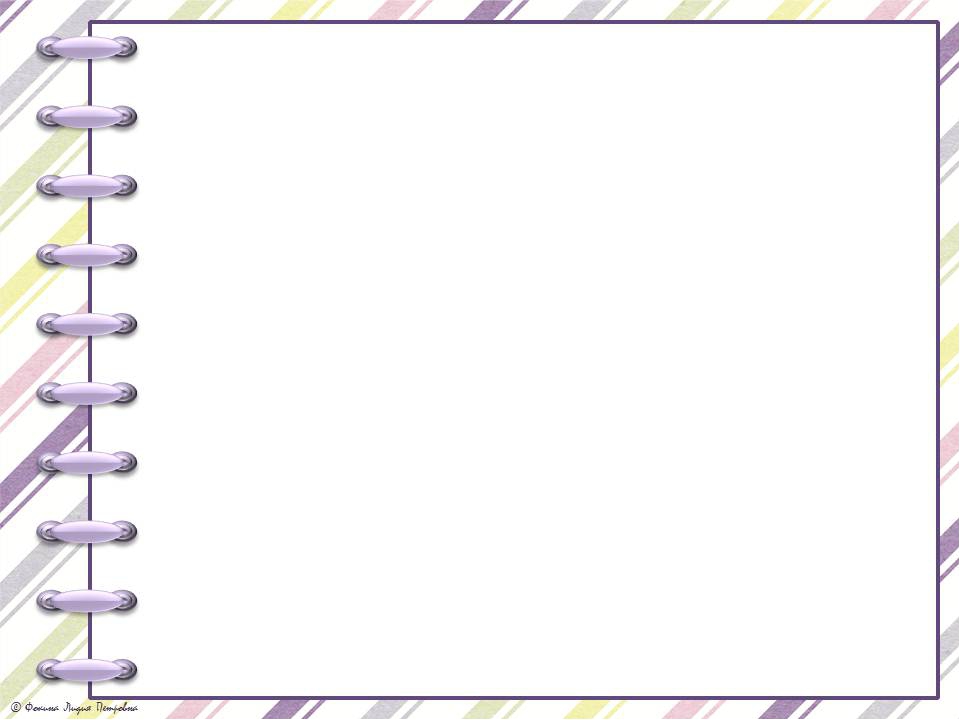 Успех
Удача в достижении чего-нибудь.
Общественное признание.
Хорошие результаты в работе, учёбе.
Успешный – заключающий в себе успех, удачный.
(словарь Русского языка С.И. Ожигов)
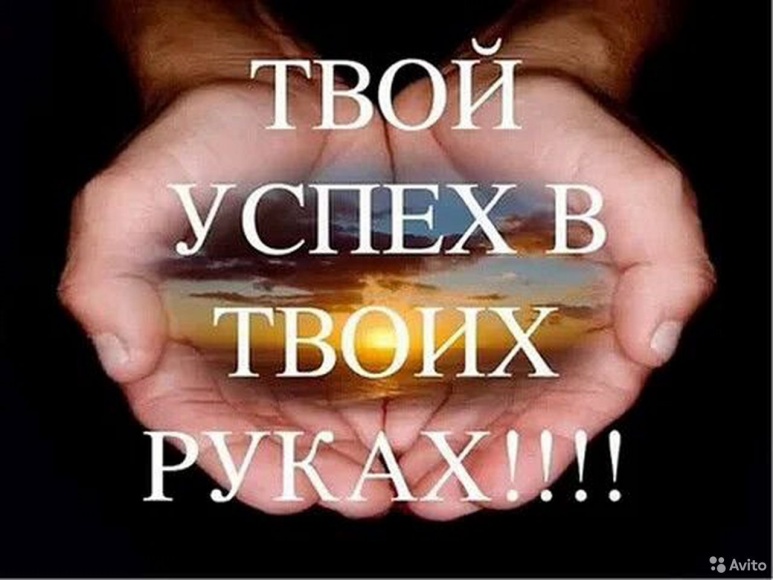 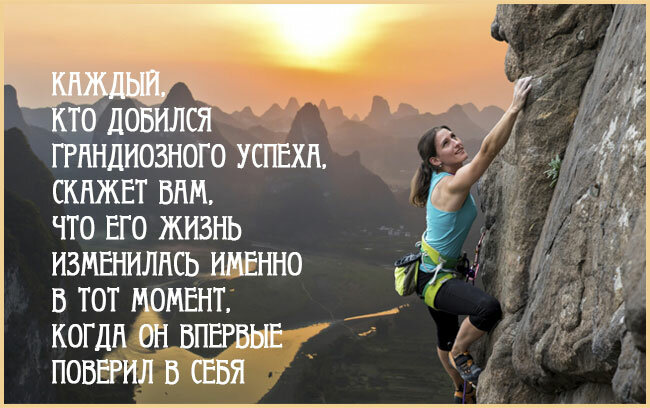 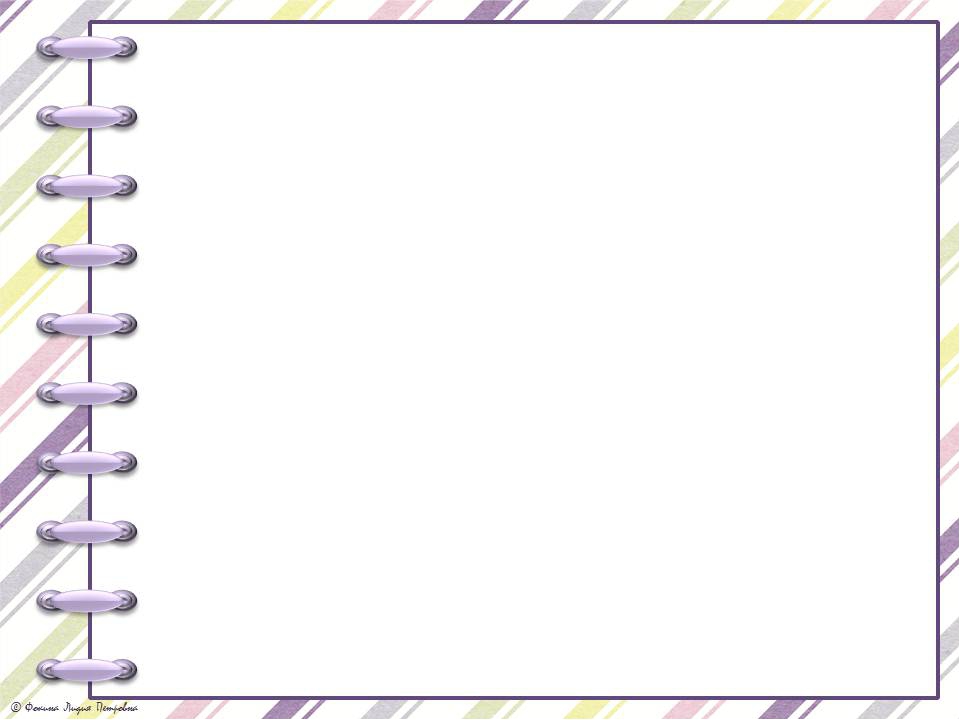 Повестка педсовета

1. Выборы секретаря педсовета на новый учебный год 2022 - 2023 уч. г.
2. Анализ оздоровительной работы с детьми и их родителями в летне – оздоровительный период;
Ответственный: старший воспитатель О.В. Иософатова
Знакомство с годовым планом деятельности ДОУ на 2022 - 2023 уч. г.;
Утверждение поправок в ООП ДОО;
Режим работы МБДОУ детского сада «Калейдоскоп».
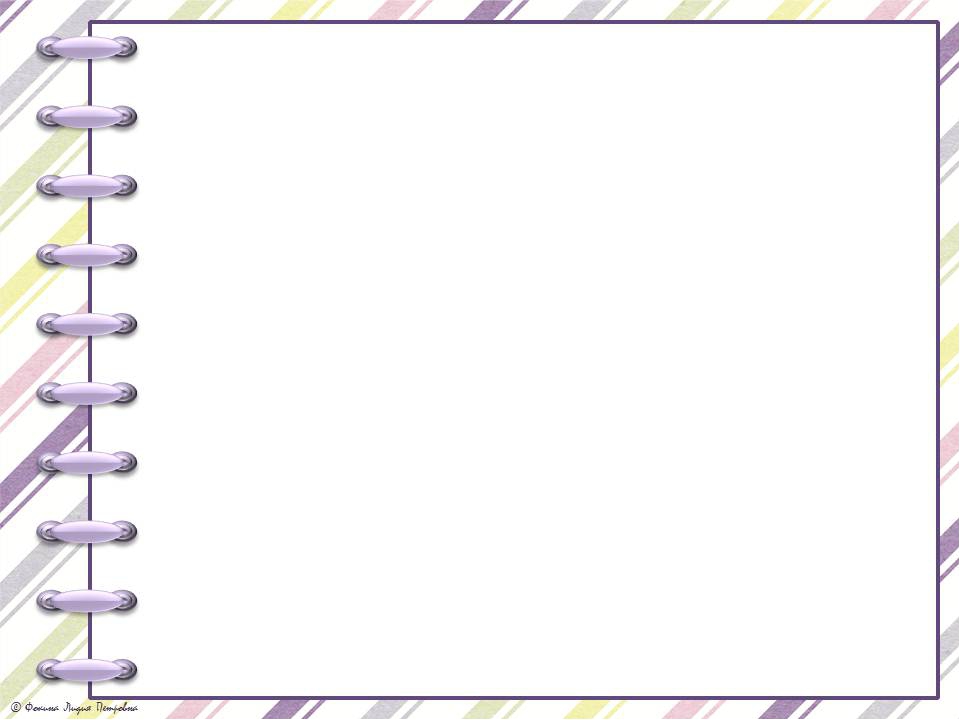 Цели и задачи детского сада на 2022/23 учебный год
ЦЕЛИ РАБОТЫ:  
создать образовательное пространство, направленное на повышение качества дошкольного образования, для формирования общей культуры личности детей, развития их социальных, нравственных, эстетических, интеллектуальных, физических качеств, инициативности и самостоятельности в соответствии с требованиями современной образовательной политики, социальными запросами, потребностями личности ребенка и с учетом социального заказа родителей.

ЗАДАЧИ:
 для достижения намеченных целей необходимо:
 формировать у воспитанников эмоционально-ценностное отношение к истории, культуре и традициям малой Родины, через активизацию познавательных интересов в рамках проектной деятельности;
 совершенствовать систему взаимодействия педагогов и родителей по приобщению дошкольников к здоровому образу жизни, сохранению и укреплению здоровья детей, обеспечению физической и психической безопасности, формированию основ безопасной жизнедеятельности;
 обеспечить развитие педагогических подходов и технологий осуществления преемственности образования, направленных на формирование фундаментальных личностных компетенций дошкольника и учащегося начальной школы в соответствии с ФГОС ДО и НОО.
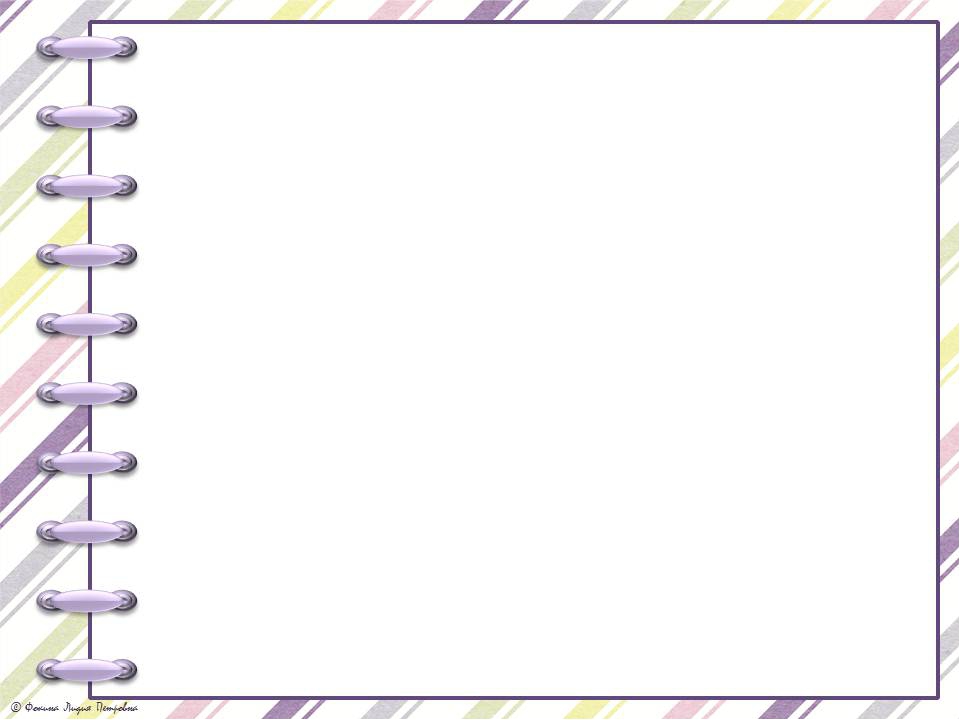 Педсоветы
«Новые горизонты педагогического коллектива в 2022/2023 учебном году».
«Технология проектной деятельности».
«Преемственность образования, направленная на формирование фундаментальных личностных компетенций дошкольника и учащегося начальной школы в соответствии с ФГОС ДО и НОО». (педагоги, учителя)
Итоговый педсовет.
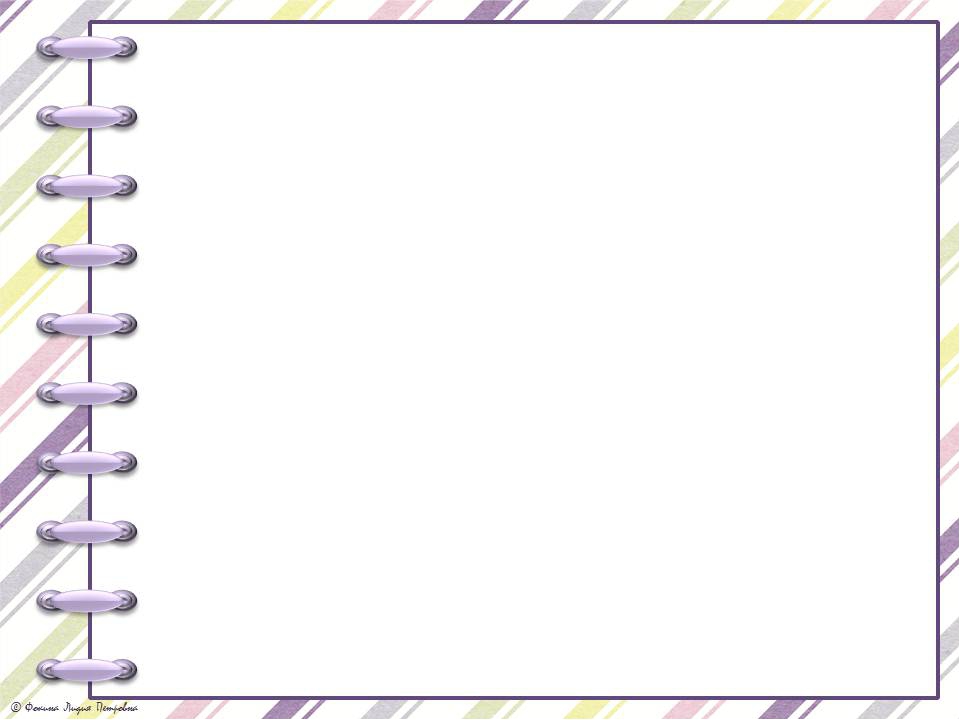 Конкурсы
Конкурс (уровень организации) проектов по патриотическому воспитанию
(сроки март)
2. Городской конкурс к новому году
3. Муниципальные конкурсы
4. Всероссийские конкурсы
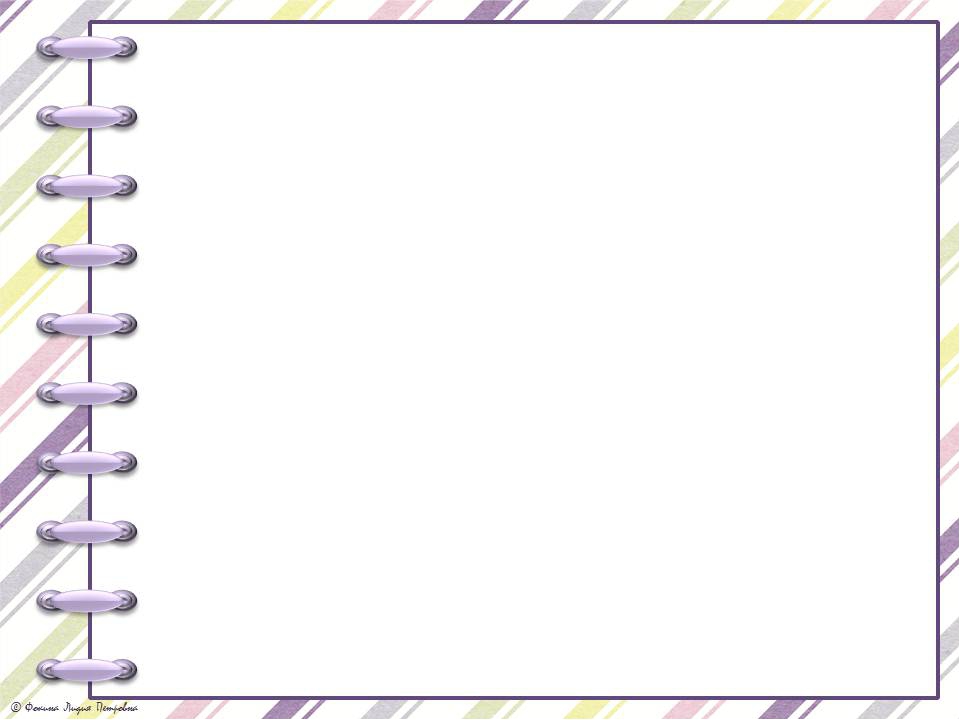 Семинары
Создание условий для поддержки инициативы и самостоятельности детей
Сентябрь
Старший воспитатель
Внедрение инновационных педагогических технологий и практик по реализации рабочей программы воспитания 
Октябрь
Старший воспитатель, воспитатели 
Индивидуализация развивающей предметно-пространственной среды в дошкольной организации как эффективное условие полноценного развития личности ребенка
Ноябрь
Старший воспитатель
Физкультурно-оздоровительный климат в семье
Декабрь
Инструктор по физической культуре
Формирование профессиональной готовности педагогических кадров ДОО и начальной школы к обеспечению единого образовательного пространства в рамках ФГОС ДО и НОО 
Март
Старший воспитатель, воспитатели подготовительных групп
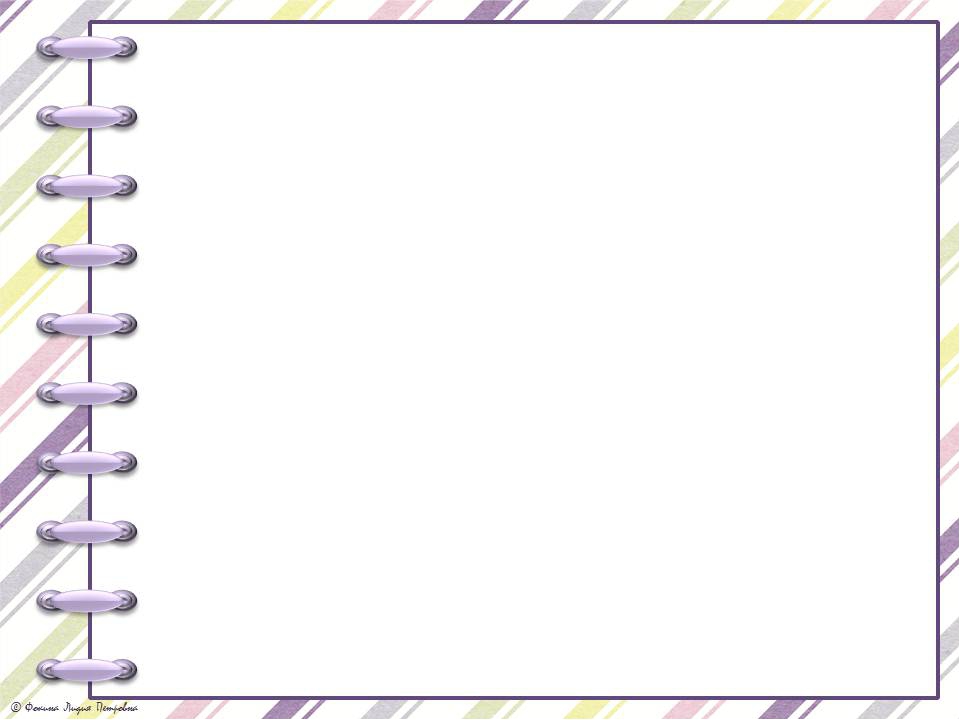 Семинары
Создание условий для поддержки инициативы и самостоятельности детей
Сентябрь
Старший воспитатель
Внедрение инновационных педагогических технологий и практик по реализации рабочей программы воспитания 
Октябрь
Старший воспитатель, воспитатели 
Индивидуализация развивающей предметно-пространственной среды в дошкольной организации как эффективное условие полноценного развития личности ребенка
Ноябрь
Старший воспитатель
Физкультурно-оздоровительный климат в семье
Декабрь
Инструктор по физической культуре
Формирование профессиональной готовности педагогических кадров ДОО и начальной школы к обеспечению единого образовательного пространства в рамках ФГОС ДО и НОО 
Март
Старший воспитатель, воспитатели подготовительных групп
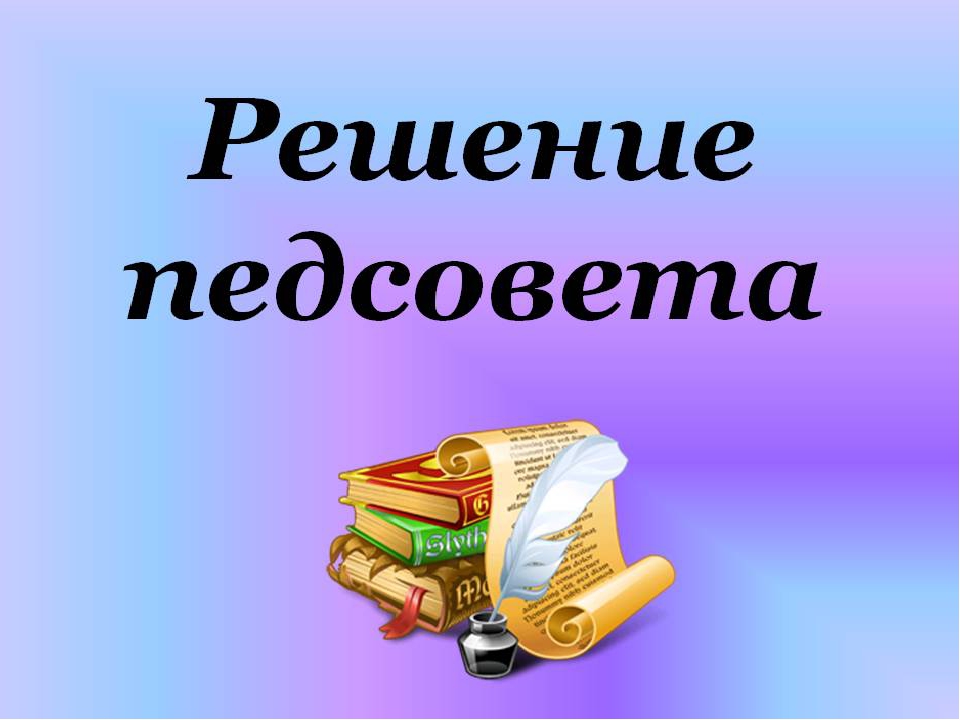